Управление Федерального казначейства 
по Новосибирской области
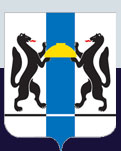 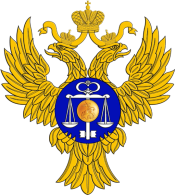 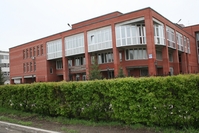 Текущие вопросы представления участниками бюджетного процесса бюджетной (бухгалтерской) отчетности в подсистеме «Учет и отчетность» государственной интегрированной информационной системы управления общественными финансами «Электронный бюджет»

Н.А. Резникова, 
начальник отдела финансового обеспечения
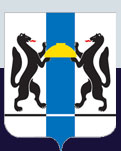 Управление Федерального казначейства по Новосибирской области
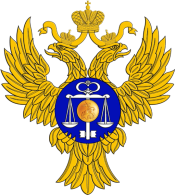 Охват субъектов отчетности
283
 субъекта отчетности
372
 комплекта отчетности
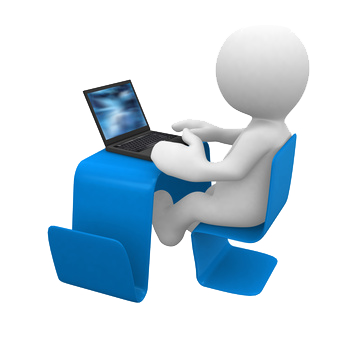 158 комплектов, по Инструкции, утвержденной приказом Минфина 33н
176 комплектов, 
по Инструкции, утвержденной приказом Минфина 191н
38 комплектов, консолидированная отчетность
2
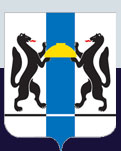 Управление Федерального казначейства по Новосибирской области
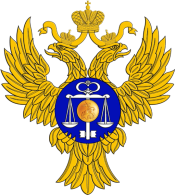 Своевременность представления отчетности
3
Управление Федерального казначейства по 
Новосибирской области
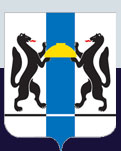 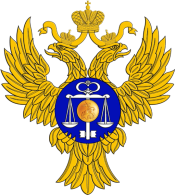 Полнота отчетности
4
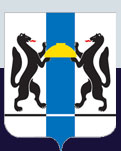 Управление Федерального казначейства по Новосибирской области
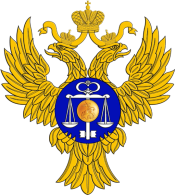 Качество отчетности
В ряде отчетов по требованию вышестоящей организации вводятся укрупненные или, наоборот детализированные коды бюджетной классификации, что противоречит требованиям Инструкции о порядке составления и представления годовой, квартальной и месячной отчетности об исполнении бюджетов бюджетной системы Российской Федерации, утвержденной приказом Министерства финансов Российской Федерации и писем.

Например:
	Согласно письму  Минфина   Российской Федерации   N 02-07-07/15237   и   Федерального казначейства    
N 07-04-05/02-178 от 17 марта 2016 года п.2.1 «Информация в Сведениях ф. 0503164 по разделу 2 "Расходы бюджета" отражаются показатели, по которым по состоянию на 1 апреля, 1 июля, 1 октября исполнение составило соответственно менее 20%, 45%, 70% от утвержденных годовых назначений. Показатели в разделе отражаются в разрезе кодов главного распорядителя средств федерального бюджета, разделов, подразделов, программной (непрограммной) статьи целевой статьи расходов.»
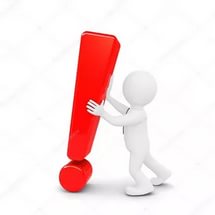 Если за I полугодие исполнение составило более 45%, то расшифровку по показателям производить не нужно. Если же показатели в форме необходимо представить, то отражают только 12 знаков, остальные – нули
5
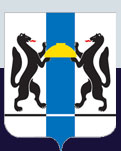 Управление Федерального казначейства по Новосибирской области
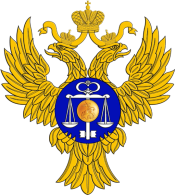 Качество отчетности
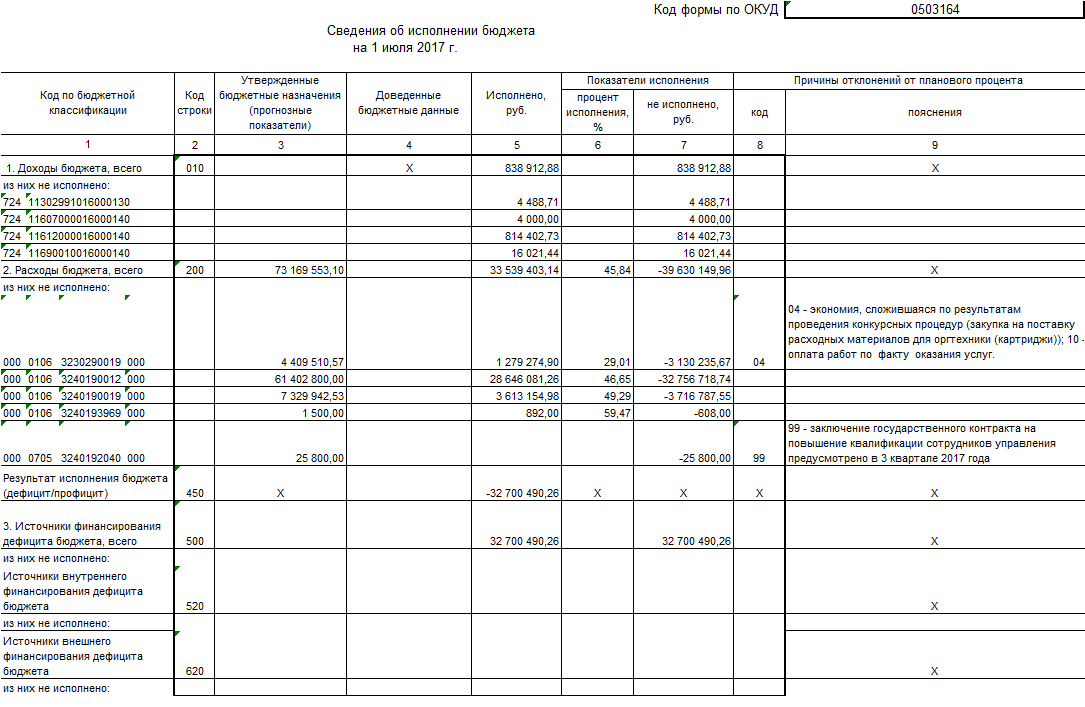 6
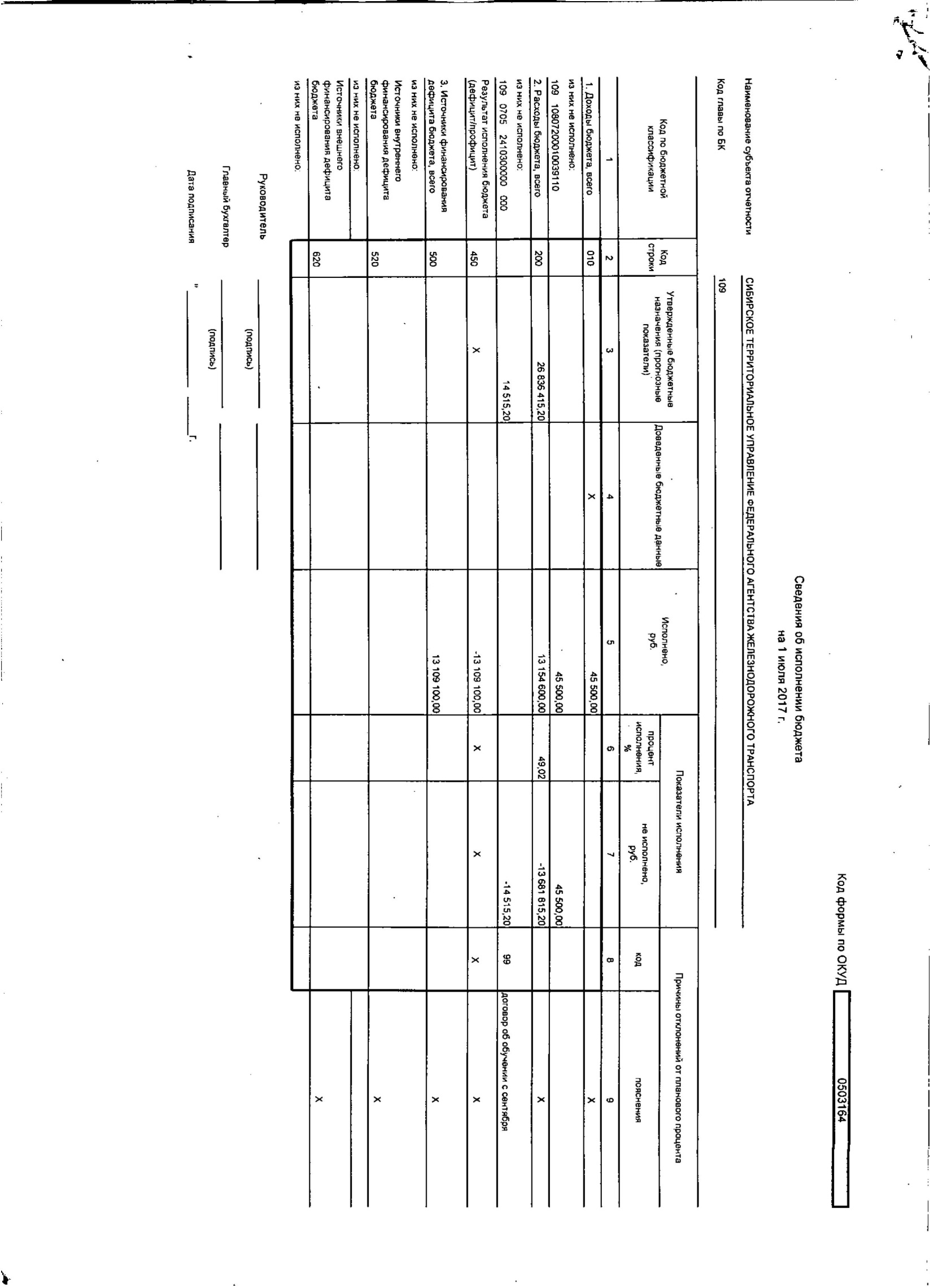 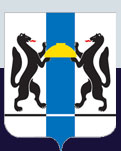 Управление Федерального казначейства по Новосибирской области
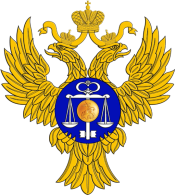 Качество отчетности
Сведения об исполнении бюджета
на 1 июля 2017 г.
ф. 0503164
Протокол форматно-логического контроля
09 109070524
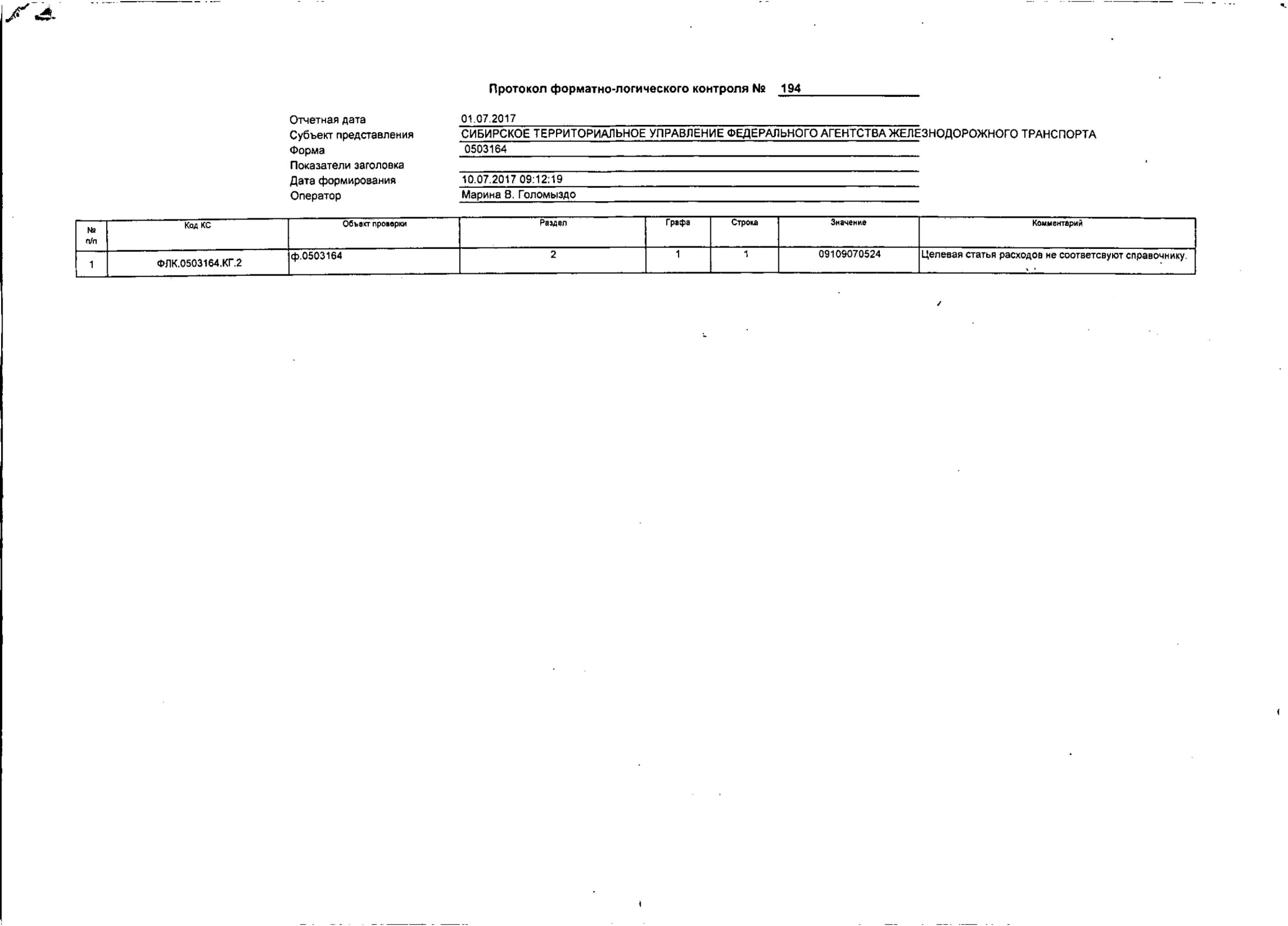 7
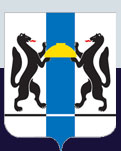 Управление Федерального казначейства по Новосибирской области
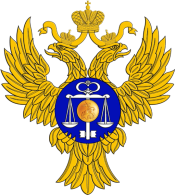 Качество отчетности
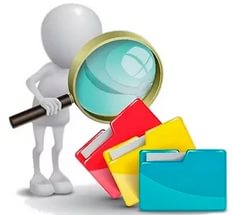 ф. 0503125
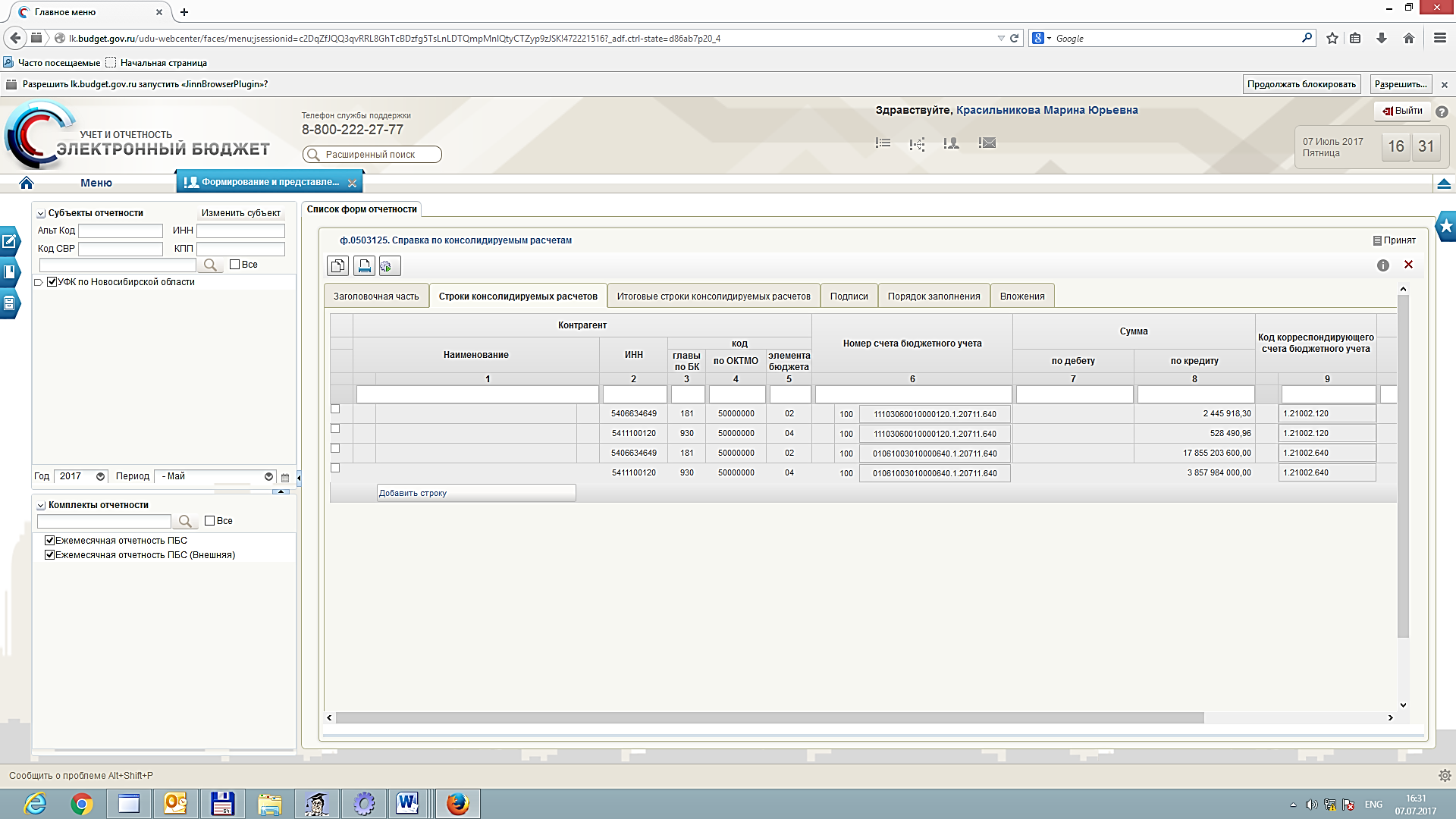 8
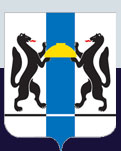 Управление Федерального казначейства по Новосибирской области
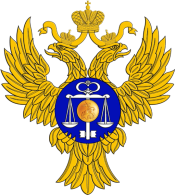 Качество отчетности
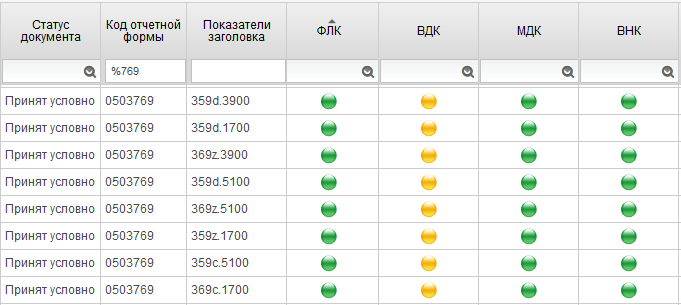 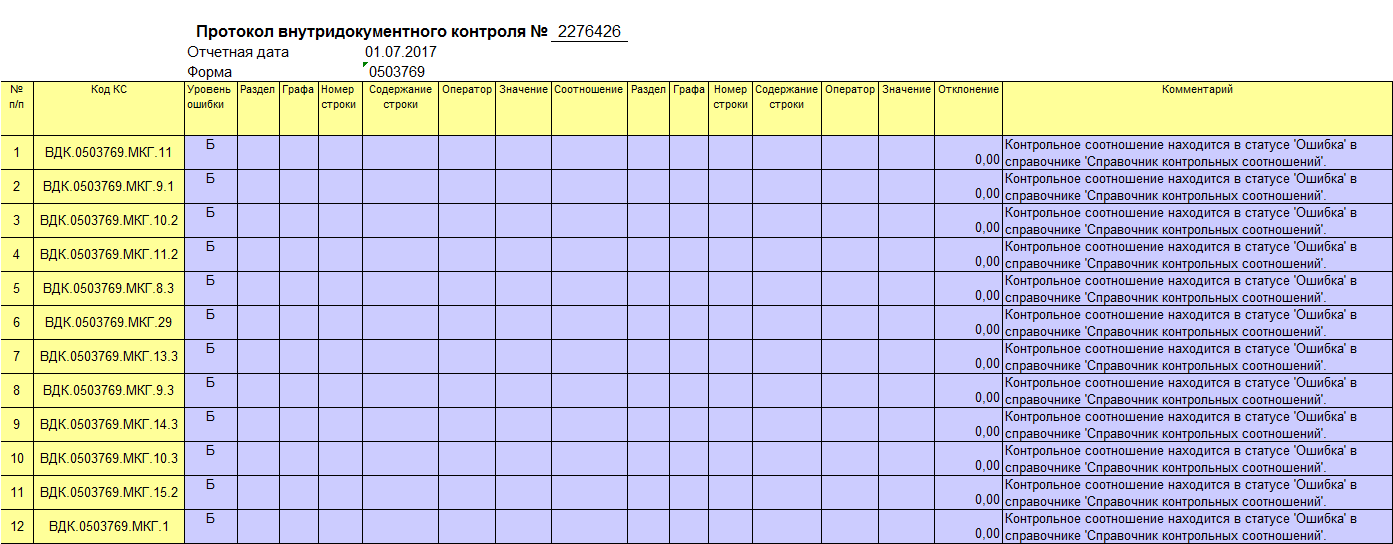 9
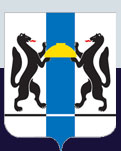 Управление Федерального казначейства по Новосибирской области
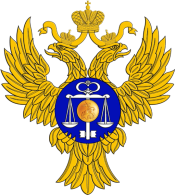 Результаты анкетирования
1. Оцените (по пятибалльной системе от 1 до 5) помощь сотрудников УФК 
при представлении отчетности в подсистеме «Учет и отчетность» ГИИС «Электронный бюджет»
4,23
2. С какими сложностями Вам пришлось столкнуться при работе в подсистеме «Учет и отчетность» ГИИС «Электронный бюджет» (актуальные на сегодняшний момент)?
медленная работа, подвисание программы;
некорректная загрузка отчетных форм, сложности при загрузке txt.файлов;
некорректные контрольные соотношения;
ошибки при подписании отчетных форм;
неудобная система входа в программу, возникновение ошибок при входе в программу;
часто сервер недоступен;
не заполнялись поля ИНН, ОКПО, ОКТМО, наименование контрагента.
3. Ваши предложения по улучшению работы в подсистеме «Учет и отчетность» ГИИС «Электронный бюджет»?
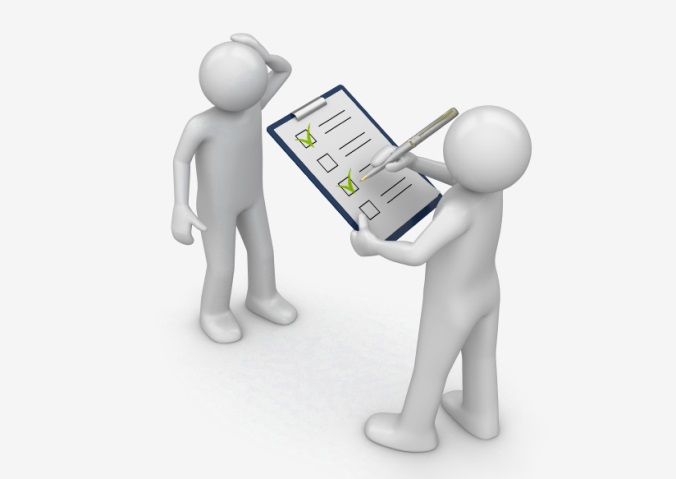 ускорить решение  технических проблем;
упростить систему загрузки файлов;
увеличить скорость загрузки страниц сервиса;
упростить порядок подписания форм;
отработать контрольные соотношения;
информировать об обновлениях системы, об изменении технических требований для работы с системой;
разработка единой бухгалтерской программы с автоматическим созданием отчетов + пояснительная записка в расширенном виде;
результаты мониторинга размещать в «личном кабинете».
10
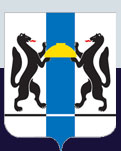 Управление Федерального казначейства по Новосибирской области
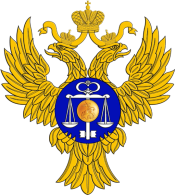 Результаты анкетирования
4. Ваши предложения и пожелания для улучшения взаимодействия с сотрудниками УФК:
все устраивает;
спасибо за вежливое и корректное отношение, за помощь при работе в подсистеме;
сложно дозвониться до куратора;
связь в режиме онлайн;
обязательное обучение по графику
5. Какие методологические вопросы по составлению к представлению бухгалтерской отчетности Вам хотелось бы обсудить на следующем совещании (укажите при желании формы отчетности и проблемы при составлении)?
пояснительная записка, разделы и загрузка в ЭБ;
заполнение ф.0503738;
ф.0503769 по кредиторской задолженности по гос.заданию;
заполнение ф.0503128 и ее увязка с ф.0503129 ТОФК;
ф. 0503193, дебиторская задолженность по субсидиям;
методика исправления ошибок в отчетных формах;
учет денежных обязательств (зарплата, командировки, пособия), основания постановки на учет.
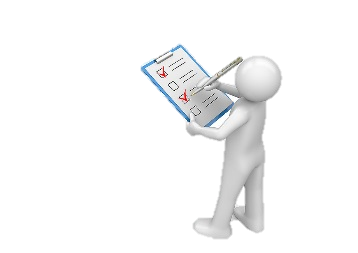 11
Управление Федерального казначейства 
по Новосибирской области
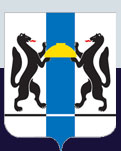 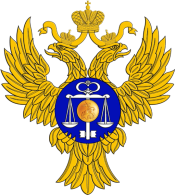 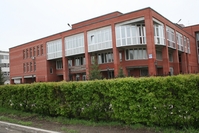 СПАСИБО ЗА ВНИМАНИЕ !